Riunione di Gruppo I di “fine anno”
- Introduzione -
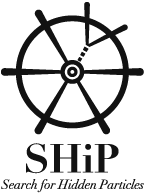 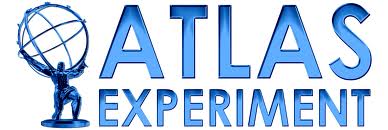 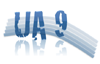 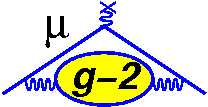 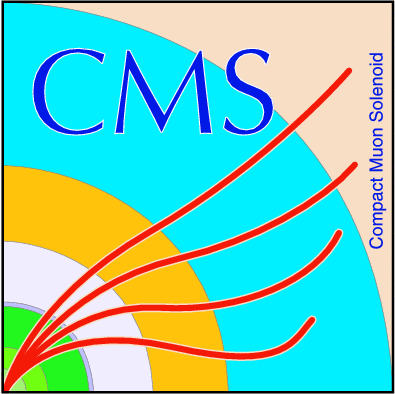 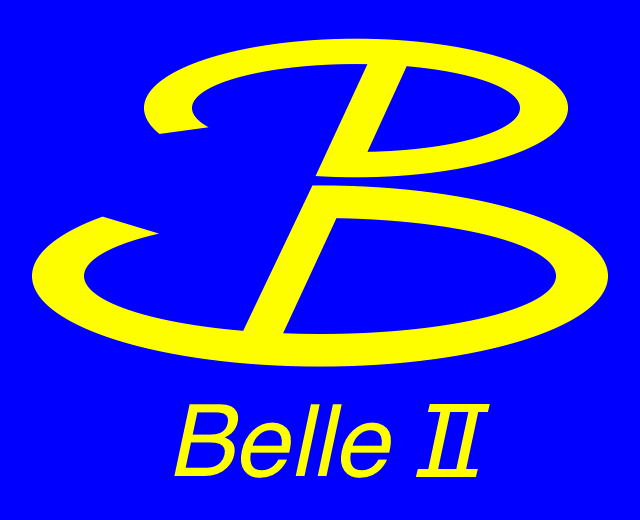 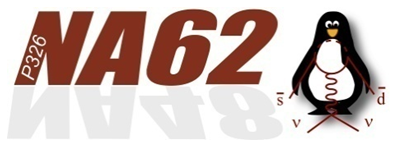 Gianpaolo Carlino –  9 Gennaio 2015
La CSN1 – gli Esperimenti
20 sigle 
2 esperimenti chiusi (CDF2, BABAR)
4 in varie fasi di progettazione (MU2E, G-2, SHIP, ILC)
R&D Fase II ATLAS e CMS
Calcolo al CNAF (CALC1-TIER1)
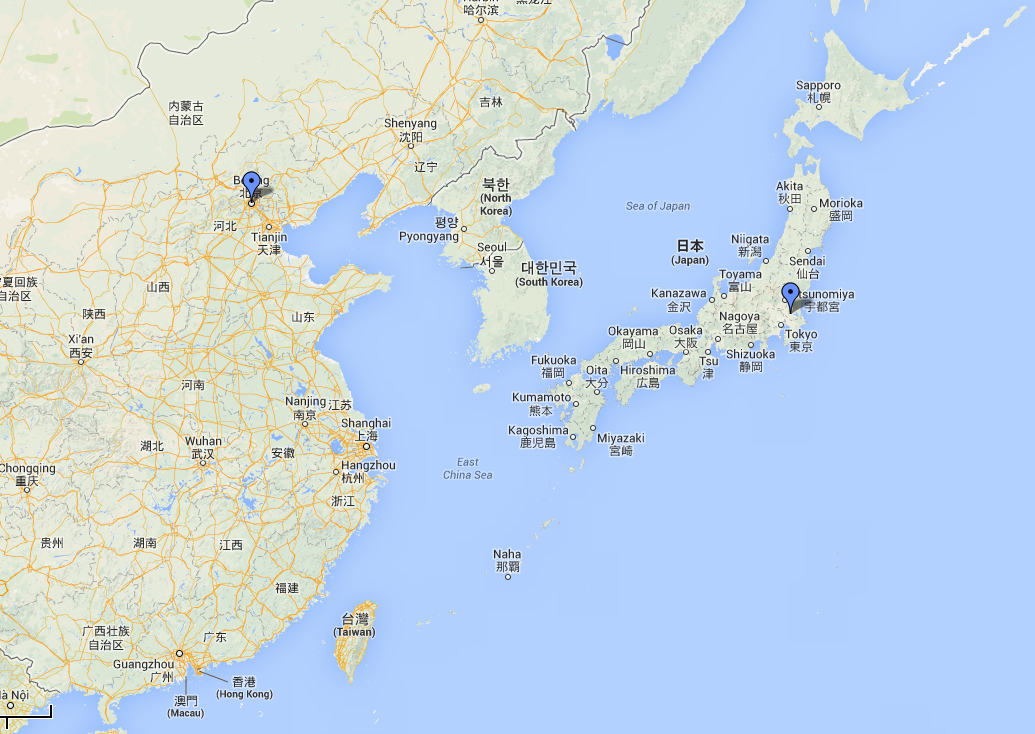 BEPCII(Beijing)
BESIII
KEK(Tsukuba)
BELLE II
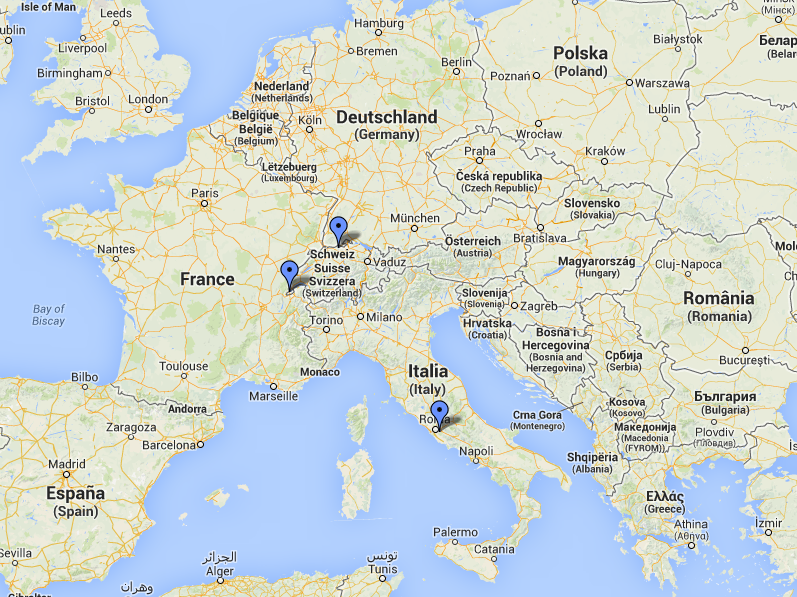 PSI
MEG
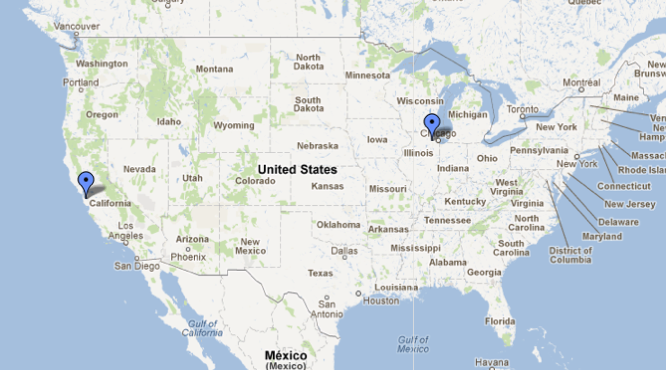 CERN
ATLAS – CMS – LHCB
TOTEM – LHCf
UA9
NA62
COMPASS
SHIP
FNAL
CDF
MU2E
G-2
SLAC
BABAR
FRASCATI
KLOE
Napoli - 7 Gennaio 2015
2
G Carlino - Introduzione
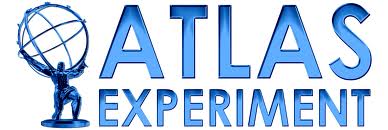 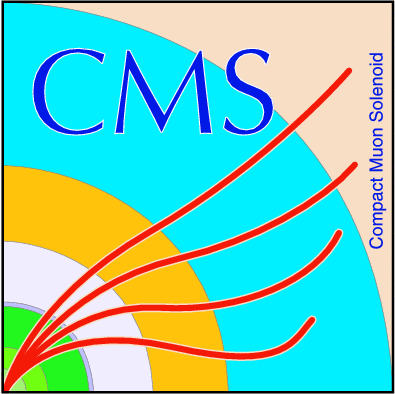 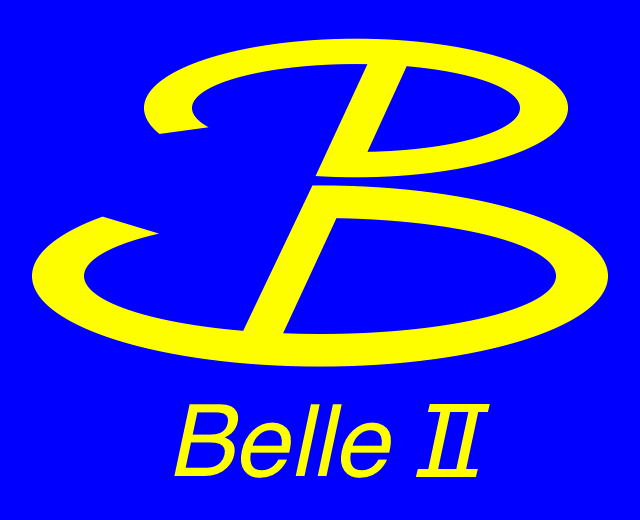 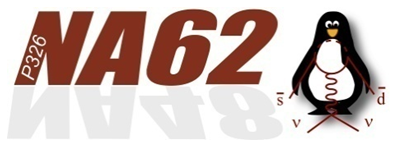 Gli Esperimenti di GR1       a Napoli
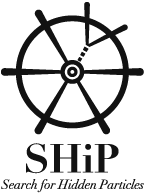 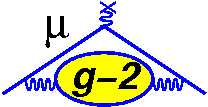 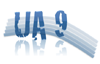 Napoli - 7 Gennaio 2015
3
G Carlino - Introduzione
La CSN1 – gli FTE
Napoli  VII sezione INFN
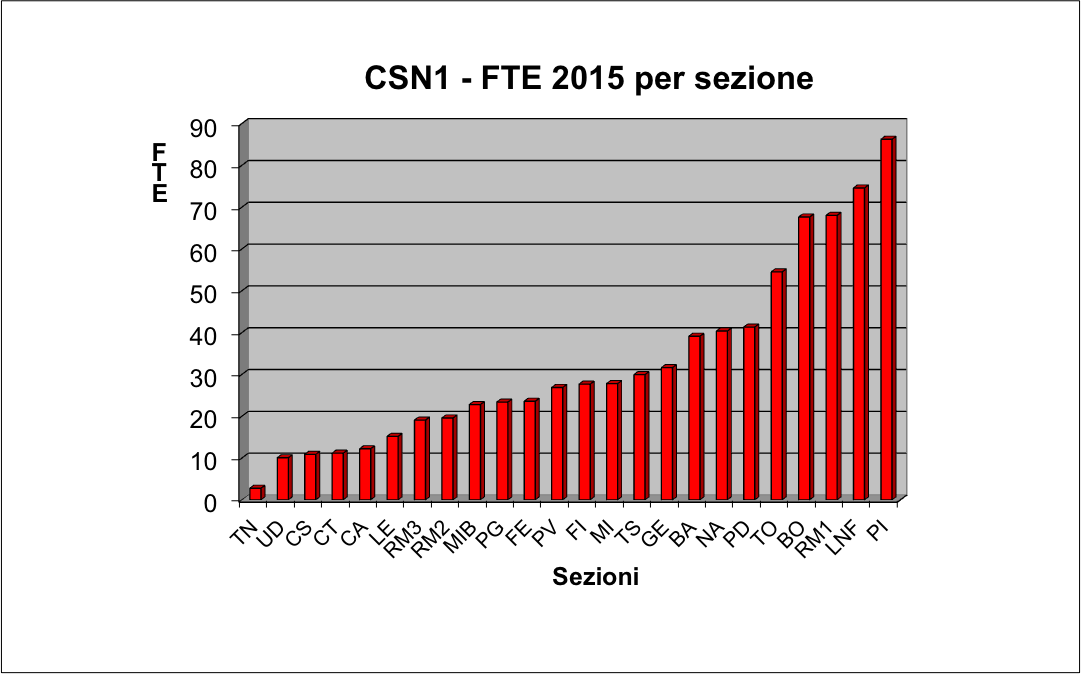 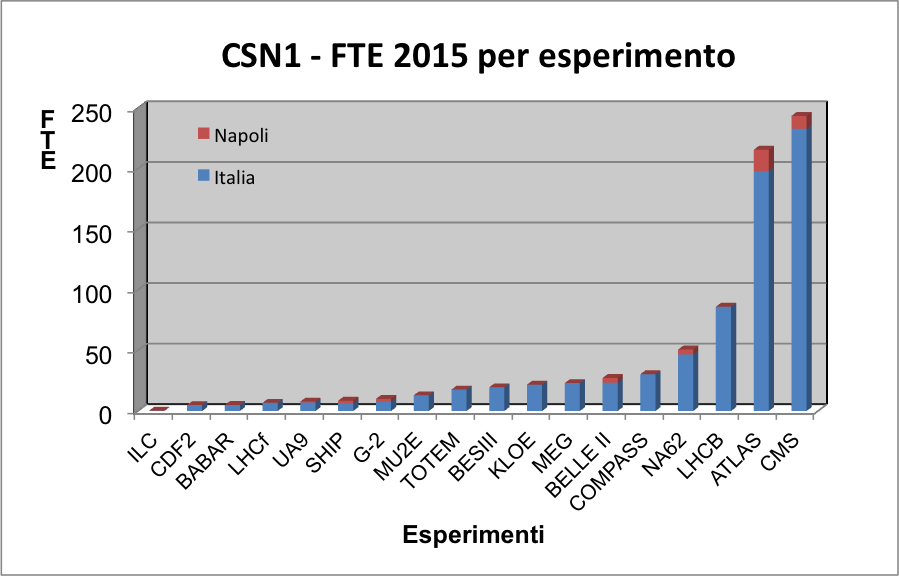 Anagrafica complicata dalla presenza di molti progetti paralleli agli esperimenti afferenti anche ad altre commissioni.
Napoli - 7 Gennaio 2015
4
G Carlino - Introduzione
Il GR1 Napoli – gli FTE
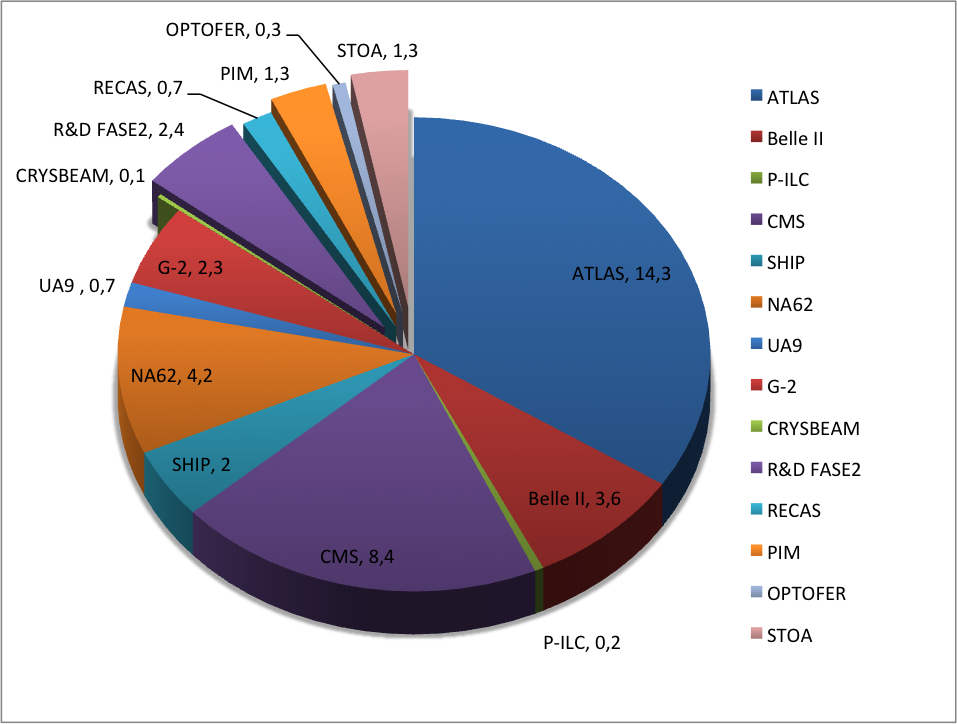 Anagrafica complicata.
Numerose sigle di progetti esterni (PON, PRIN, … ) o call GRV su attività riconducibili agli esperimenti di GR1.
Gli FTE vengono associati agli esperimenti ai fini del metabolismo
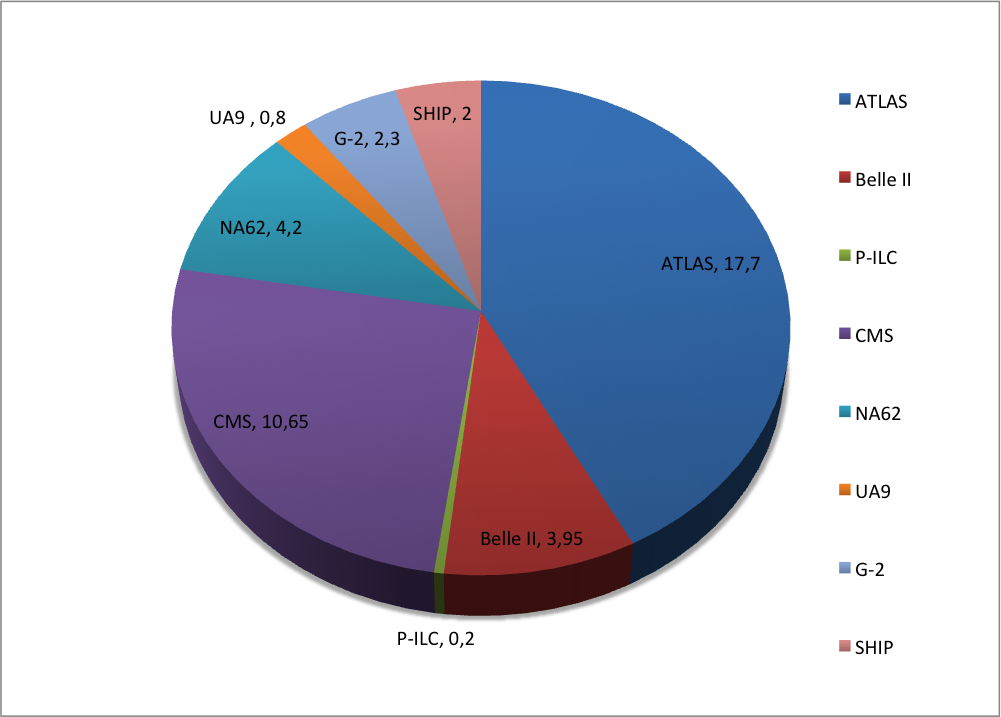 FTE 2015 per sigla
FTE 2015 totali: 41.8
FTE 2015 per esperimento
Napoli - 7 Gennaio 2015
5
G Carlino - Introduzione
Il GR1 Napoli – gli FTE
Storico FTE GR1 Napoli
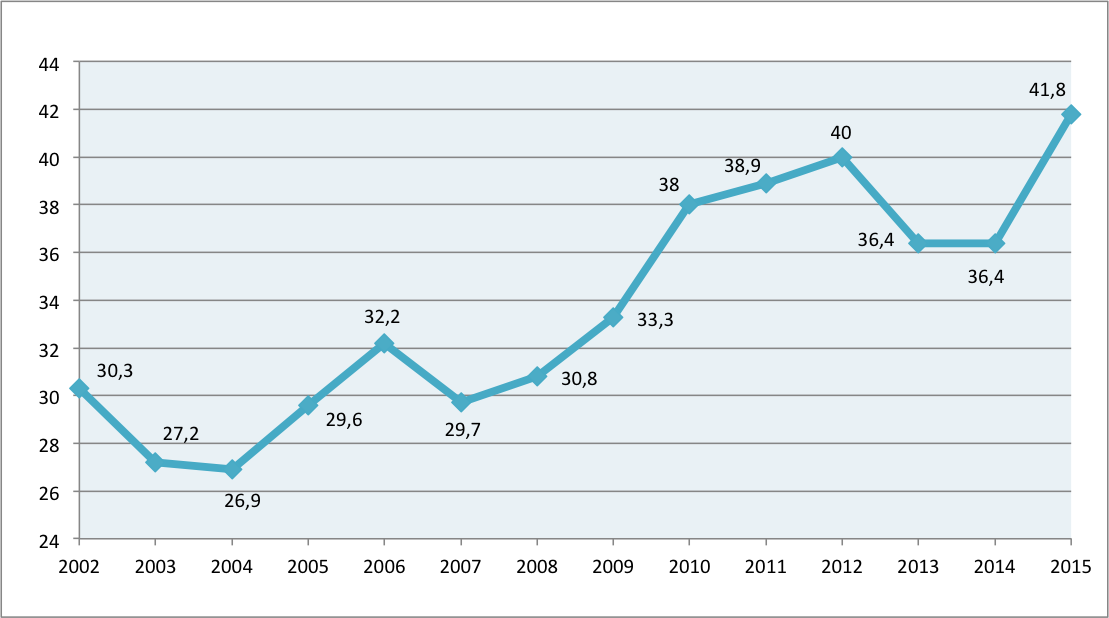 Interrotto il trend negativo degli ultimi anni (pensionamenti con blocco turn-over e fuga all’estero degli studenti) grazie a: 
colleghi di CSN2 con percentuali in esperimenti di CSN1 (g-2, ship)
collaborazione di colleghi di altri dipartimenti o università alle attività tecnologiche dei nostri gruppi (elettronica e computing)
Napoli - 7 Gennaio 2015
6
G Carlino - Introduzione
Il GR1 Napoli – composizione
composizione per ruolo ….
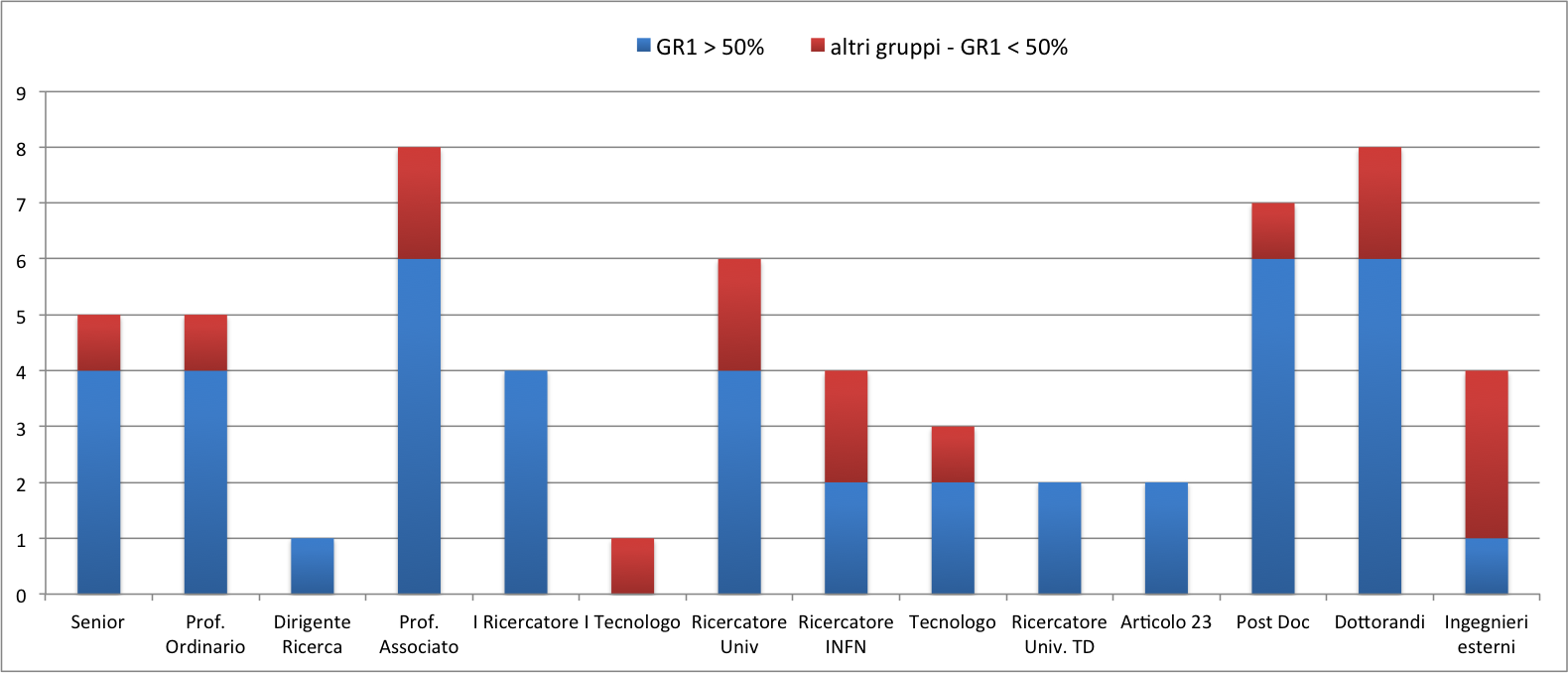 ….  e genere
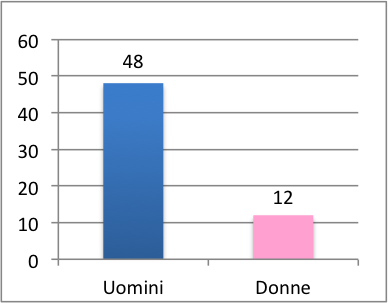 60 persone collaborano agli esperimenti di GR1 nel 2015
Napoli - 7 Gennaio 2015
7
G Carlino - Introduzione
Il Bilancio della CSN1
Bilancio INFN

Bilancio di Previsione 2015: 235 M€
Simile al bilancio 2014 – chiuso grazie ai premiali 2013 arrivati a fine agosto: 39 M€ 
da utilizzare in parte come tasca per gli anni successivi e per un costituendo tesoretto per gli upgrade LHC
da aggiungere il molto probabile taglio del 5% per i consumi intermedi (taglio di 42 M€ al FOE)

Altri fondi: 
Progetti internazionali (H2020)
Premiali: 70% sulla base degli indicatori ANVUR e 30% su progetti
Napoli - 7 Gennaio 2015
8
G Carlino - Introduzione
Il Bilancio della CSN1
Bilancio CNS1 2015 

Bilancio GR1: 19.7 M€ 
19.8 M€ come nel 2014 – 100 k€ per i FIRB di GR5
Fondo indiviso del 10% da assegnare a giugno se il bilancio dell’INFN lo permetterà (a differenza degli altri anni il rischio di perdere il fondo non è trascurabile)

Quota di similfellow: ~1.5 M€
Tetto missioni:  8.3 M€
Tetto MOF A+B (kCHF) – ATLAS: 1950, CMS: 2700, LHCb: 800, Totem: 200 

Contributo da GE per esperimenti What Next ancora da chiarire 

Grosso contributo di RECAS
Le risorse destinate a ATLAS e Belle2 hanno garantito un risparmio di 345 k€
Napoli - 7 Gennaio 2015
9
G Carlino - Introduzione
Il Bilancio della CSN1
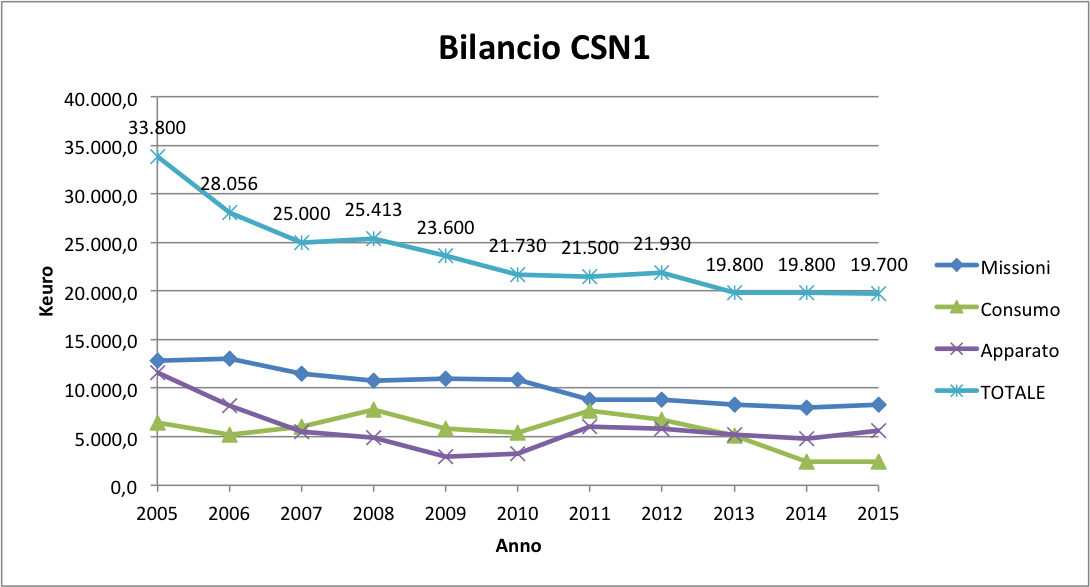 Bilancio preliminare
Napoli - 7 Gennaio 2015
10
G Carlino - Introduzione
Il Bilancio della CSN1
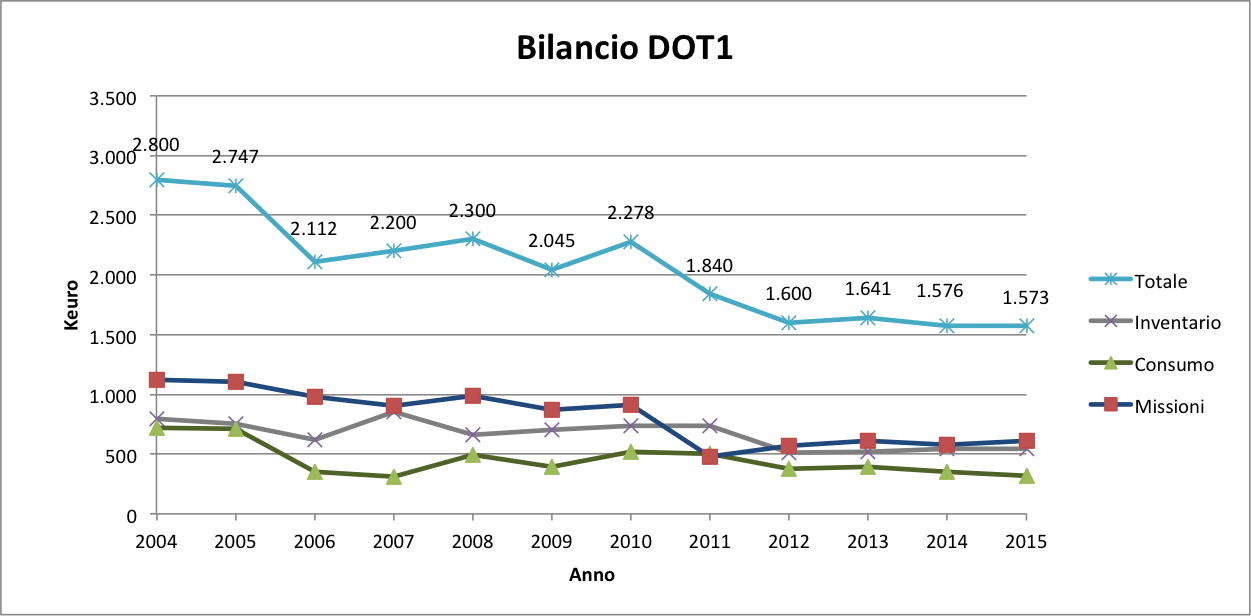 Napoli - 7 Gennaio 2015
11
G Carlino - Introduzione
Il Bilancio della CSN1
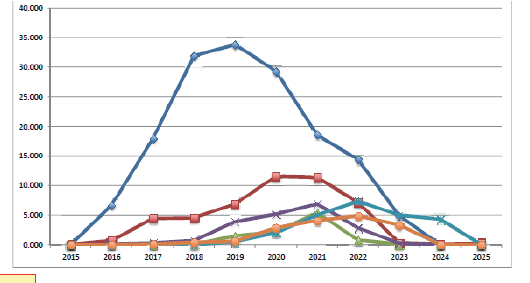 Impatto Upgrade LHC Fase 2

Full Cost: 275 MCHF (per esperimento)
Piano di costi dal 2016 al 2024
Italia circa 10% - totale 50 MCHF
Dopo RRB di Ottobre incontro FA e CERN management. Si è deciso di proporre agli esperimenti 2 scenari estremi: 275 MCHF e 200 MCHF (riduzione di ~ 30%) ed eventualmente uno intermedio 235 MCHF
Gli esperimenti devono presentare per l’estate 2015 uno “scoping document” (technical proposal) con i tre scenari e i relativi  nuovi cost-estimates
La CNS1
Finanziati extra budget (2 M€) gli R&D 
Sigla R&D Fase 2 indipendente dagli esperimenti
Costo upgrade 50 MCHF (35 al 70%) non possono venire esclusivamente dalla CSN1. 
La GE ha deciso di costituire una tasca per di finanziamenti di circa 10 M€ (in base ai quali la CSN1 ha riottenuto circa il 70% dei premiali). Con questa tasca l’INFN può arrivare a coprire lo scenario 70% considerando un contributo di 4 M€ annui da parte della commissione (equivale al core normalmente finanziato). 
Discussione aperta perché determina la strategia della commissione
Napoli - 7 Gennaio 2015
12
G Carlino - Introduzione
Bilancio GR1 Napoli
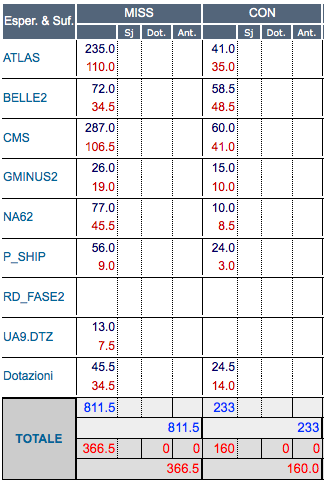 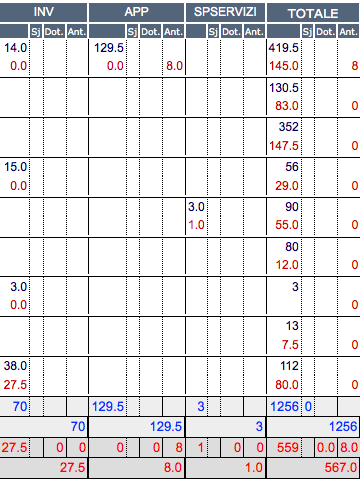 Richieste iniziali (preventivi) 1256k€ (1048k€ nel 2013) – Prima sostanziale riduzione nella fase di referaggio di settembre, assegnazioni in Commissione 567k€ (484k€ nel 2013) cui si aggiungeranno i fondi attualmente  assegnati ai RN e (eventualmente) nella tasca 
Riduzione globali del metabolismo (missioni e consumo) per esigenze di bilancio
Nessun esperimento significativamente penalizzato tranne SHIP
Napoli - 7 Gennaio 2015
13
G Carlino - Introduzione
Scadenze elettorali nel 2015
Elezione presidente di CSN1
Franco Bedeschi non si ricandida
Voto alla commissione di Giugno
Alla ricerca di candidati, commissione selezionatrice composta dai coordinatori anziani e Bedeschi (chair)


Elezione Direttore Sezione di Napoli
La Rana eletto nella votazione del 30 Giugno 2011 
Non si è ancora espresso circa la volontà a candidarsi per un secondo mandato


Elezioni presidente INFN

tutte concentrate nello stesso anno per effetto del famoso congelamento del 2010/11
Napoli - 7 Gennaio 2015
14
G Carlino - Introduzione
Eventi Italiani
IFAE 2015 -  Roma2 9-10 Aprile
Workshop ATLAS&CMS di Fisica - Pisa Novembre 2015
Workshop INFN sui rivelatori per HL_LHC -  Torino Novembre/Dicembre 2015
Top 2015 – Ischia 13-18 Settembre. top2015.infn.it
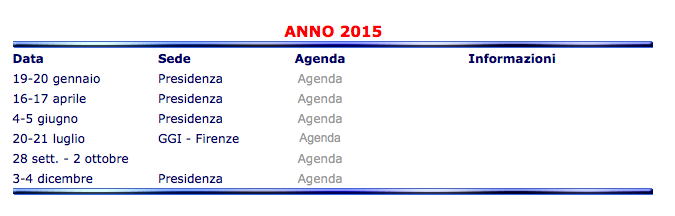 CSN1
Napoli - 7 Gennaio 2015
15
G Carlino - Introduzione
What Next
https://dl.dropboxusercontent.com/u/88342991/whitepapCSN1.pdf
Di seguito all’iniziativa dell’INFN (Masiero) la CSN1 ha deciso di preparare un White Paper con le attività specifiche della commissione
Si è conservata l’originaria suddivisione degli argomenti e i gruppi di lavoro
Quasi completato (circa 300 pagine)
Riunione editorale finale a Bologna il 15 gennaio e discussione al prossimo CSN1
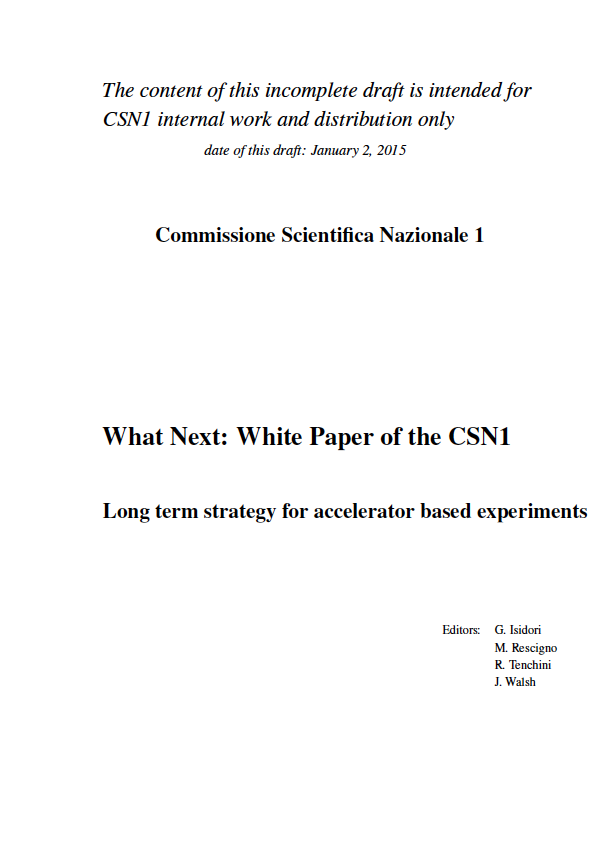 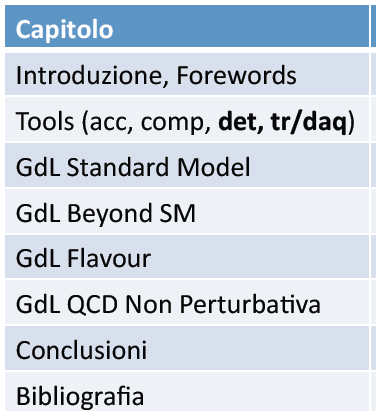 Napoli - 7 Gennaio 2015
16
G Carlino - Introduzione
What Next
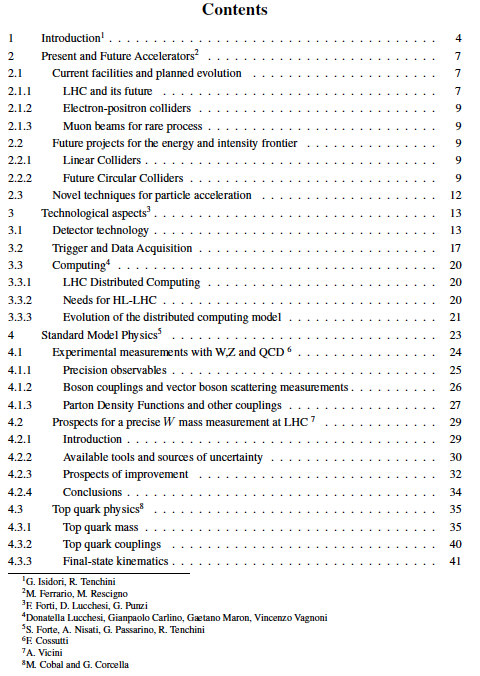 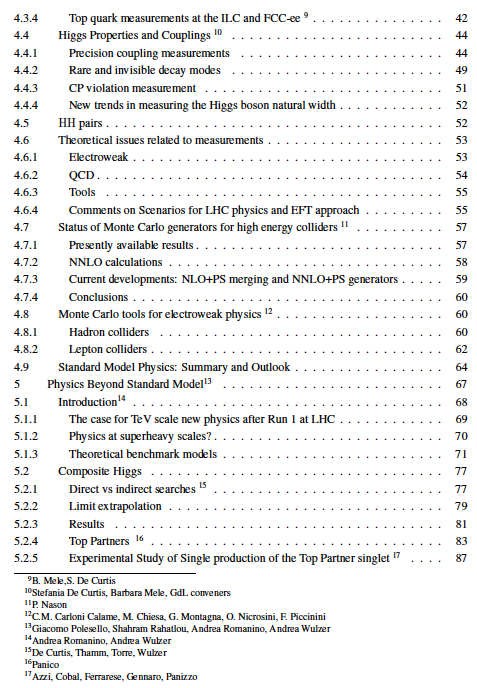 Napoli - 7 Gennaio 2015
17
G Carlino - Introduzione
What Next
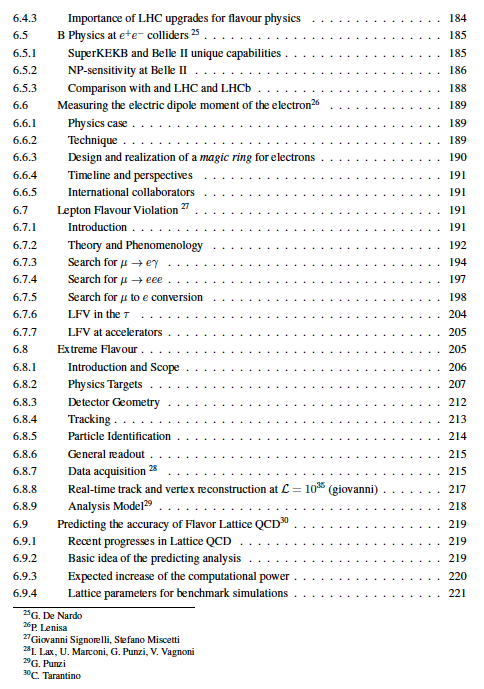 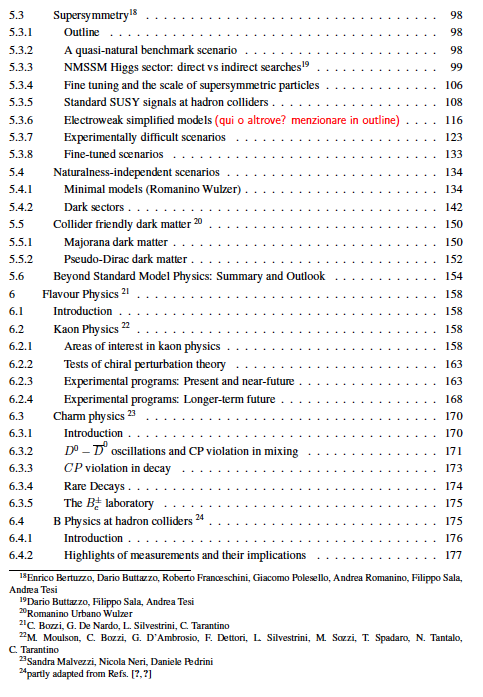 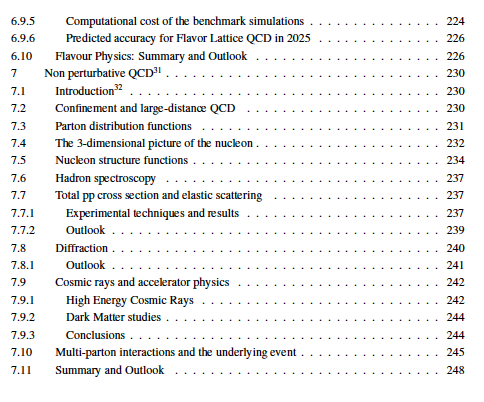 Napoli - 7 Gennaio 2015
18
G Carlino - Introduzione
Laboratori - Hangar
Richiesta di spazi nell’hangar da parte di KM3Net
Inizialmente richiesta parte della zona nella recinsione della torre di test
Assegnata la striscia dalla porta dell’hangar al muro (~120 m2) spostando il sediciante L3, gabiotto ex-marzullo  e (forse) camera termica
Il sediciante verrà messo in mostra all’esterno della zona “pendolo di Foucault”
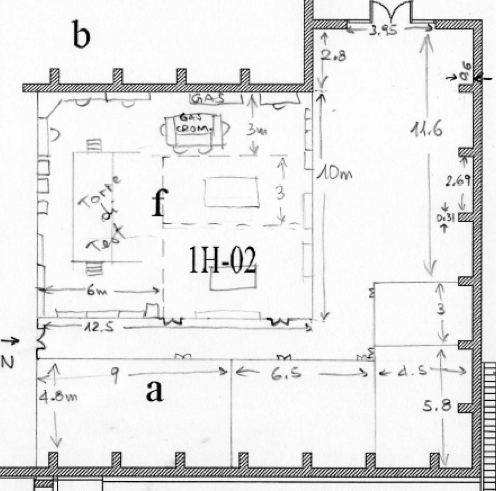 Napoli - 7 Gennaio 2015
19
G Carlino - Introduzione
Laboratori – Buco Nero
L’idea è di creare un grande laboratorio multi-esperimento (ATLAS, BELLE2, CMS) utilizzato anche per le attività didattiche unendo insieme gli attuali laboratori CMS/BELLE2 e NA62 spostando NA62 nell’attuale ATLAS. Lo scopo è di stimolare la collaborazione e le sinergie tra gli esperimenti in un momento di riduzione del personale. 
Spostamento ATLAS  NA 62 avvenuto in dicembre
In corso i lavori di sistemazione dei laboratori BELLE2/CMS e ATLAS e la creazione di una comunicazione tra i due
Ottimizzazione degli spazi dei 2 laboratori informatici per aumentare le postazioni di lavoro per analisi e liberando in parte i laboratori.
Nel prossimo mese ridiscuteremo con i capigruppo le regole per l’assegnazione degli spazi
Napoli - 7 Gennaio 2015
20
G Carlino - Introduzione
La Riunione
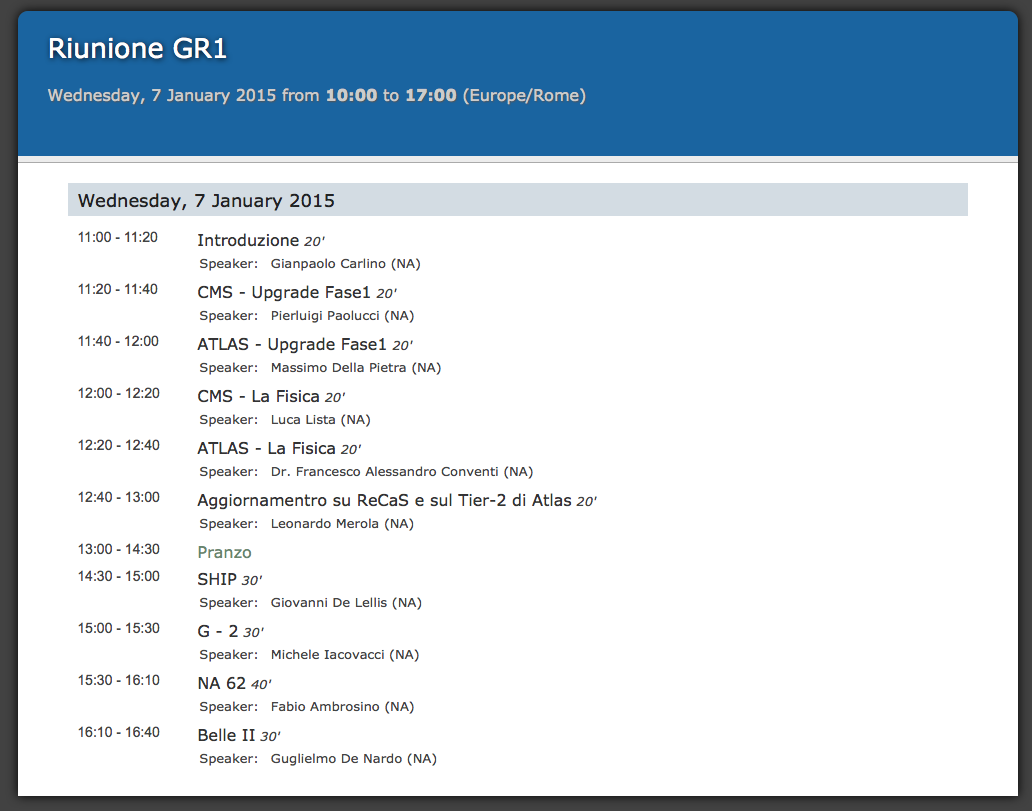 Napoli - 7 Gennaio 2015
21
G Carlino - Introduzione
Riparte LHC
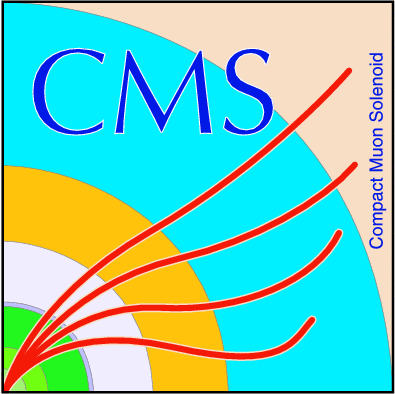 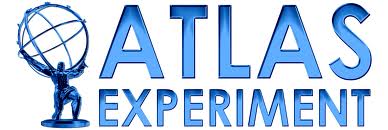 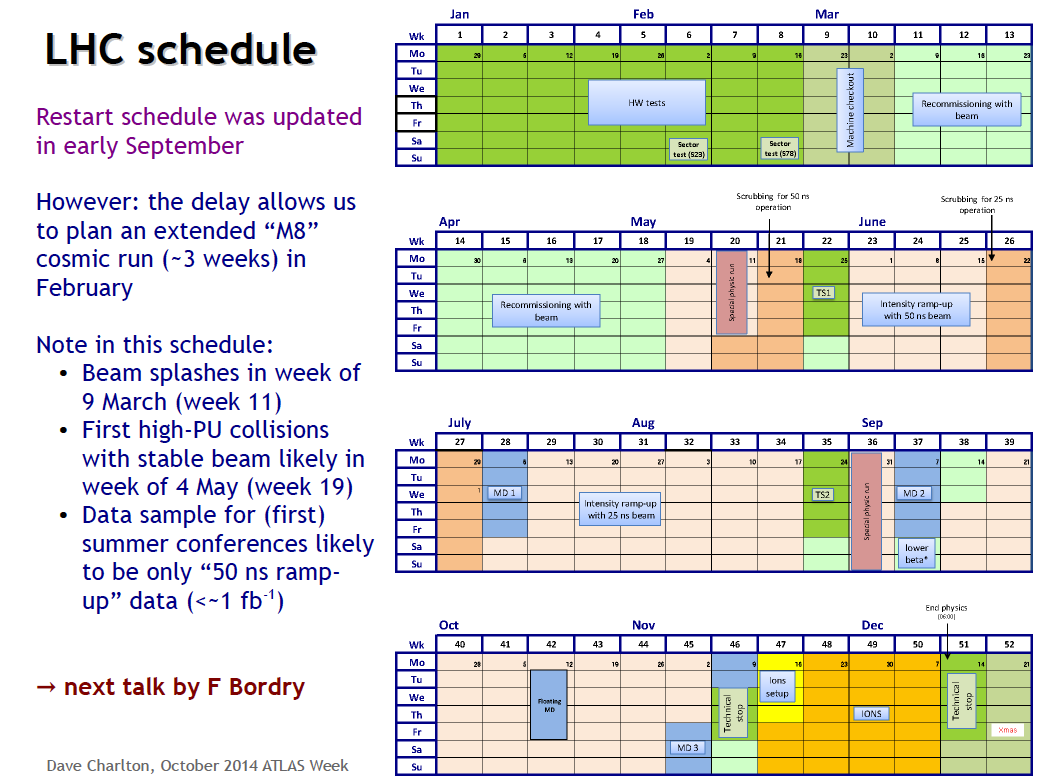 Napoli - 7 Gennaio 2015
22
G Carlino - Introduzione
LHC
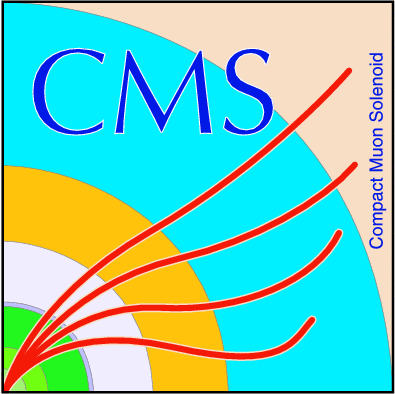 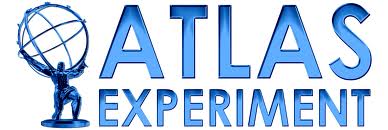 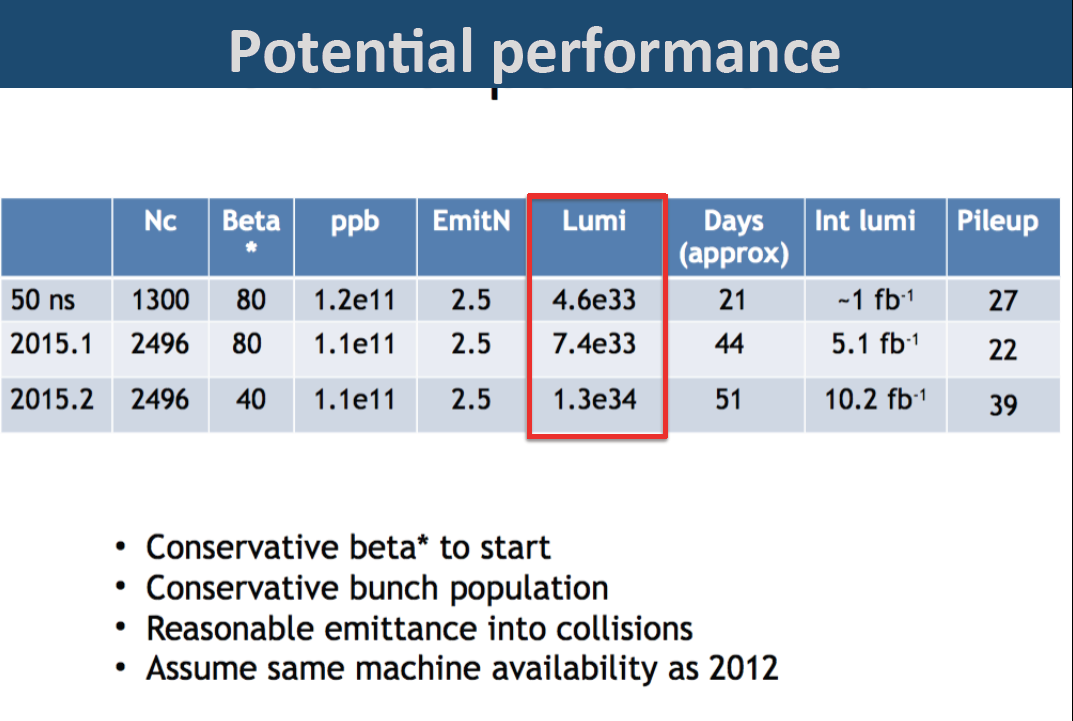 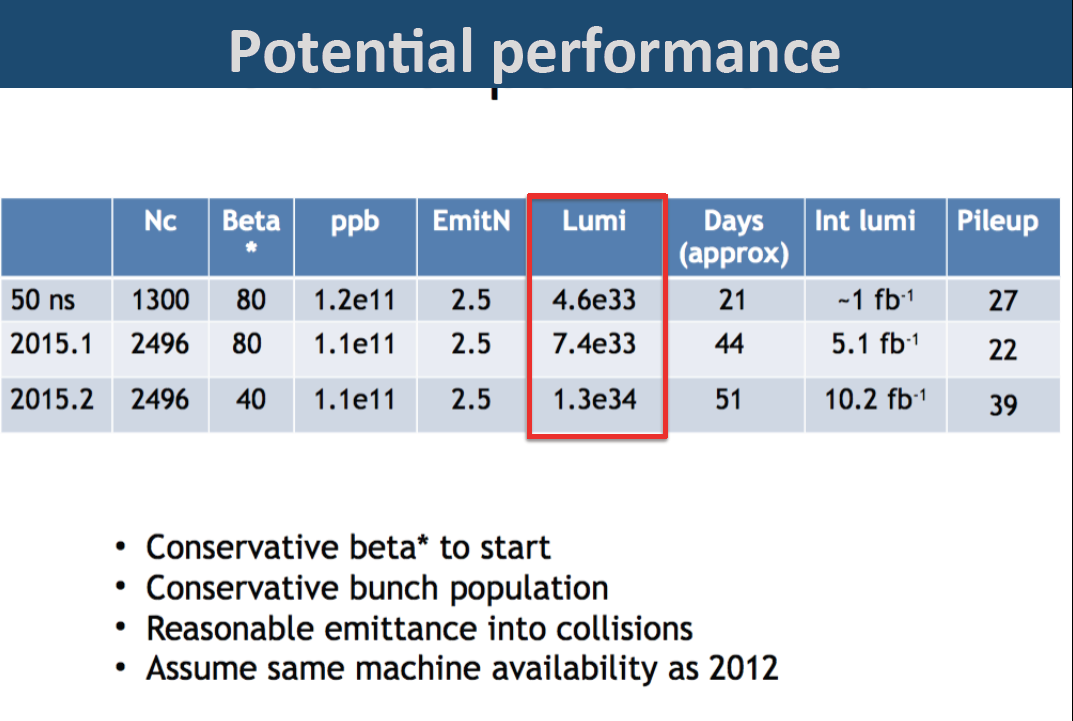 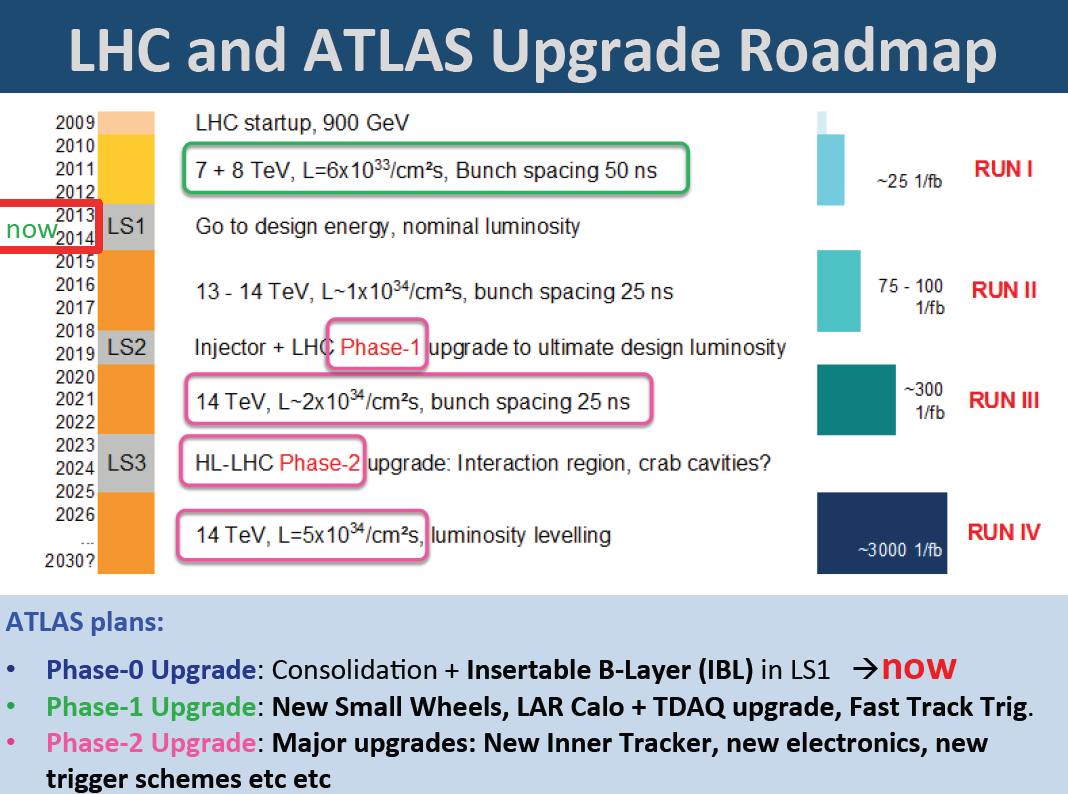 Napoli - 7 Gennaio 2015
23
G Carlino - introduzione
Gli altri esperimenti
NA 62 – primo anno di fisica.  Auguri!

Belle2 – continua l’upgrade di Belle2
Presa dati 2017/18, ritardo dovuto a problemi di budget per le operation della macchina

G-2 – anno decisivo per la definizione della tecnologia
La CSN1 si è espressa positivamente per ora

SHIP – anno molto importante per la partecipazione italiana
Preparazione del TP per la primavera ed espressione della CSN1

UA9 – test con il fascio LHC
Napoli - 7 Gennaio 2015
24
G Carlino - Introduzione
Il futuro della riunione
Credo vada ripensata la struttura e la tempistica di questa riunione di fine/inizio anno o addirittura l’opportunità di proseguire con questa tradizione

Difficoltà a trovare a fine dicembre o la prima settimana di gennaio (prima della ripresa effettiva delle attività) una data che garantistica una partecipazione sufficientemente completa di tutti gli esperimenti
I capigruppo o responsabili di attività è necessario siano presenti
Una audience vasta è opportuna altrimenti si perde lo scopo di informare tutti sulle attività degli altri esperimenti
Napoli - 7 Gennaio 2015
25
G Carlino - Introduzione
ATLAS
Anagrafica 2015: 14.3 FTE  17.7 FTE
Università ‘Federico II’: 
A. Aloisio (60%), M. Alviggi (80%), F. Ambrosino (20%), V. Canale (80%), G. Chiefari (0%), R. Giordano (20%), P. Massarotti (20%), L. Merola (70%), G.Russo (35%), G. Saracino (20%) 
INFN: 
G. Carlino (75%), R. de Asmundis (70%), C. Di Donato, A. Doria (70%), V. Izzo (70%), G. Sekhniaidze (80%)
Università Parthenope: 
F.Conventi, M.Della Pietra (80%), E.Rossi, S. Campopiano (20%), A. Iadiccio (20%)
Assegnisti: 
A.Sanchez
Dottorandi:
F. Cirotto, S. Perrella, G.Zurzolo
Laurandi magistrali 2014/15
R. Del Burgo, L. Paolillo
Laurati/ndi triennali 2014/15
C. Calamita, M. Camerlingo, M. D’Errico, A. Evangelisti, A. Giannini, A. Iovine, M. Lavorgna, A. Renardi, G. Russo
Napoli - 7 Gennaio 2015
26
G Carlino - Introduzione
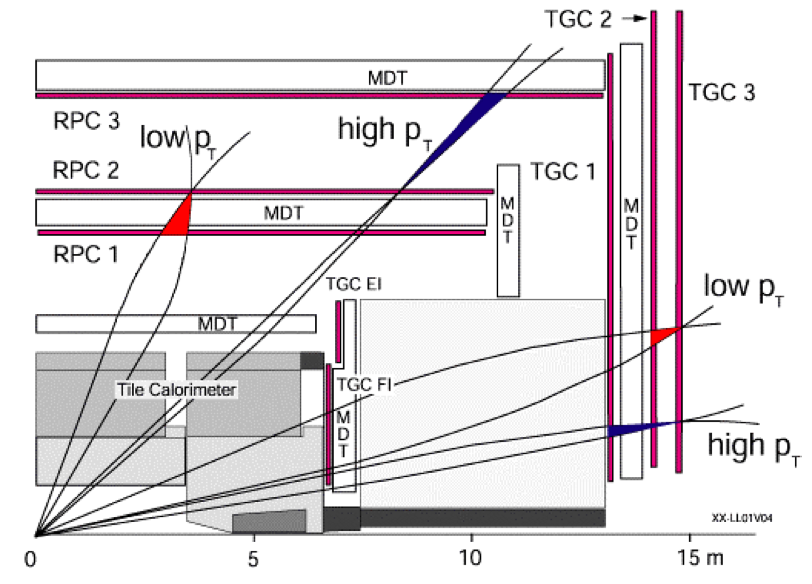 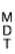 ATLAS
Attività di Gruppo
Sistema di Trigger di μ di I Livello
RPC maintenance 
Data Quality
Sviluppo, realizzazione e analisi di Trigger e DAQ
Upgrade Fase 1 Spettrometro 
Sviluppo e caratterizzazione MicroMegas
Fisica
Higgs -> ZZ -> 4l, 2l+2jet
Studio delle proprietà (Spin/CP)
BSM Higgs
……
Computing
Tier2
Napoli - 7 Gennaio 2015
27
G Carlino - Introduzione